The CME program will start on the hour.
Role of Comorbidities in Healthcare Utilization and Self-Management in Persons with MS
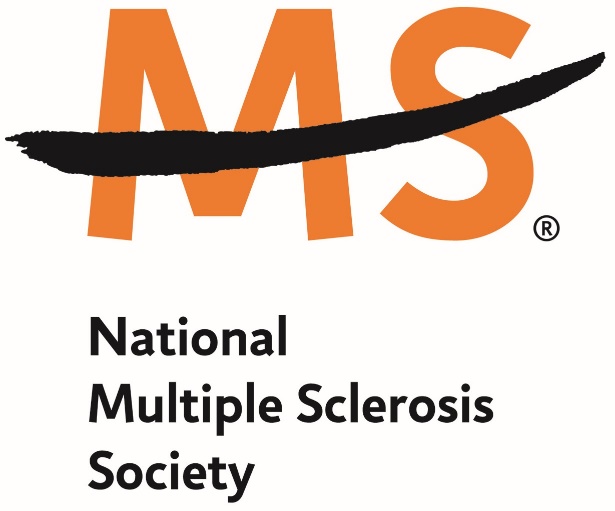 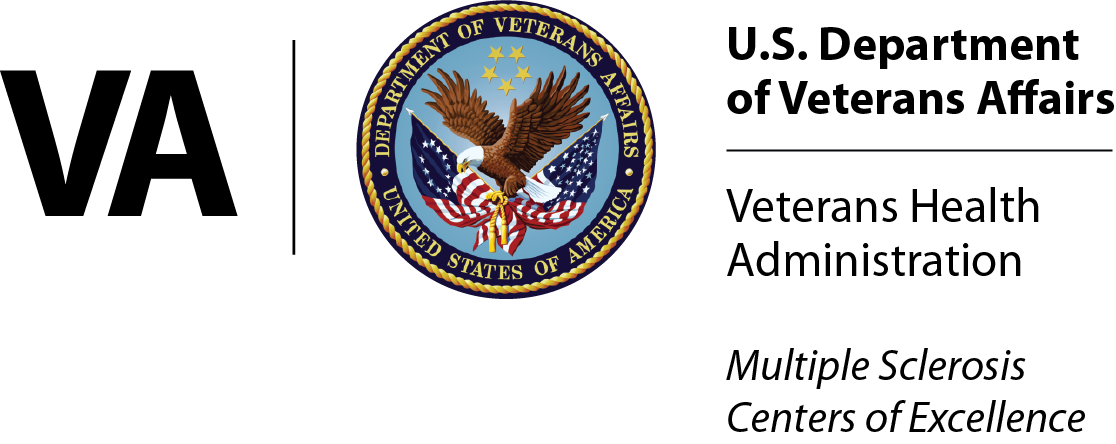 The National Multiple Sclerosis Society is a movement by and for all people affected by MS. Our voices and actions reflect diversity, equity and inclusion.
We welcome and value diverse perspectives.
We actively seek out and embrace differences.
We want everyone to feel respected and be empowered to bring their whole selves to ensure we make the best decisions to achieve our mission.
Diversity, Equity & Inclusion Statement
​​Our Vision: 
A World Free of MS.

Our Mission:  
We will cure MS while empowering people affected by MS to live their best lives.
Vision & Mission Statements
VA MS Centers of Excellence Mission
Improve the quality and consistency of health care services delivered to Veterans with MS across the US.
Expand care coordination between VA medical facilities through the development of a national network of MS providers within the Veterans Health Administration.
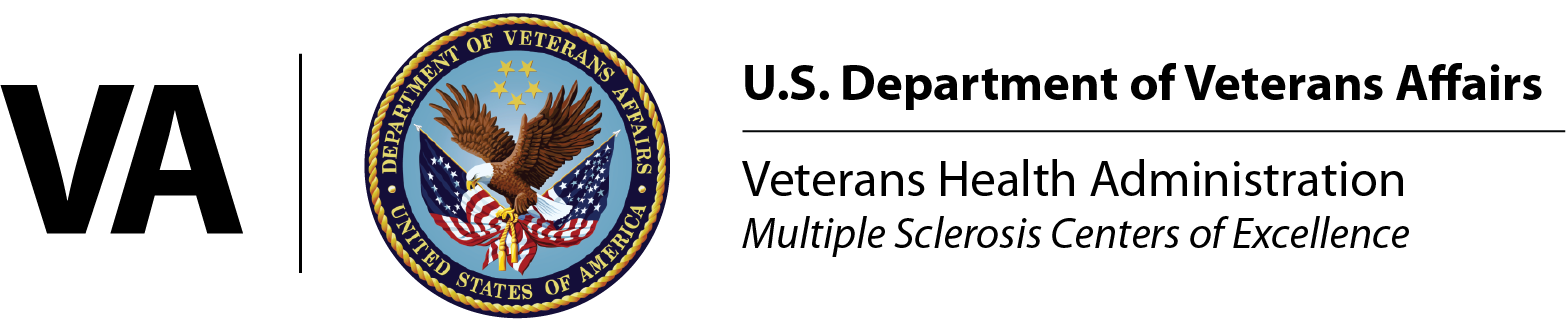 Your feedback is important to us!

At the conclusion of the webinar, please complete the program survey. This must be completed within 15 days of the live program.
The Role of Comorbidities in Healthcare Utilization and Self-Management in Persons with MS
Elizabeth S. Gromisch, PhD, MSCS
Mandell Center for Multiple Sclerosis, Mount Sinai Rehabilitation Hospital, Trinity Health Of New England

Aaron P. Turner, PhD, ABPP(RP)
Rehabilitation Care Service, VA Puget Sound Health Care System
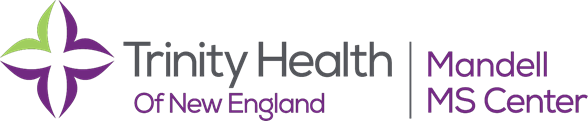 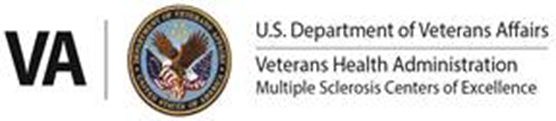 [Speaker Notes: Beth: Hello everyone and thank you for coming today for our talk about the role of comorbidities in healthcare utilization and self-management in persons with MS. We'll be covering the emerging literature on comorbidities in MS, including recent work from the Mandell Center for Multiple Sclerosis and MS Centers of Excellence. My name is Beth Gromisch, I'm a research neuropsychologist at the Mandell Center for Multiple Sclerosis in Hartford, CT and a Harry Weaver Scholar of the National MS Society. I'm an affiliate of VA Connecticut Healthcare System, University of Connecticut School of Medicine, and the Frank H. Netter MD School of Medicine at Quinnipiac University. 

Aaron: And I'm Aaron Turner, I'm the director of Rehabilitation Psychology at VA Puget Sound Health Care System in Seattle, WA and co-associate director of research for the MS Centers of Excellence-West. I'm also a professor in the department of rehabilitation medicine at the University of Washington.]
Dr. Elizabeth S. Gromisch, PhD, MSCS is a Harry Weaver Scholar of the National MS Society and a research neuropsychologist at the Joyce D. and Andrew J. Mandell Center for Comprehensive MS Care and Neuroscience Research at Mount Sinai Rehabilitation Hospital, Trinity Health Of New England. She also holds appointments at the University of Connecticut School of Medicine and the Frank H. Netter MD School of Medicine, and maintains an affiliation with the VA Connecticut Healthcare System. 
Dr. Gromisch’s research interests include using mobile health (mHealth) to deliver behavioral interventions to people with MS, understanding factors related to treatment adherence and self-management behaviors, and improving cognitive screening procedures. She is a co-developer of the MS Resiliency Scale (MSRS), the first multidimensional measure of resiliency to MS-related challenges, which is currently being translated and investigated in other countries.
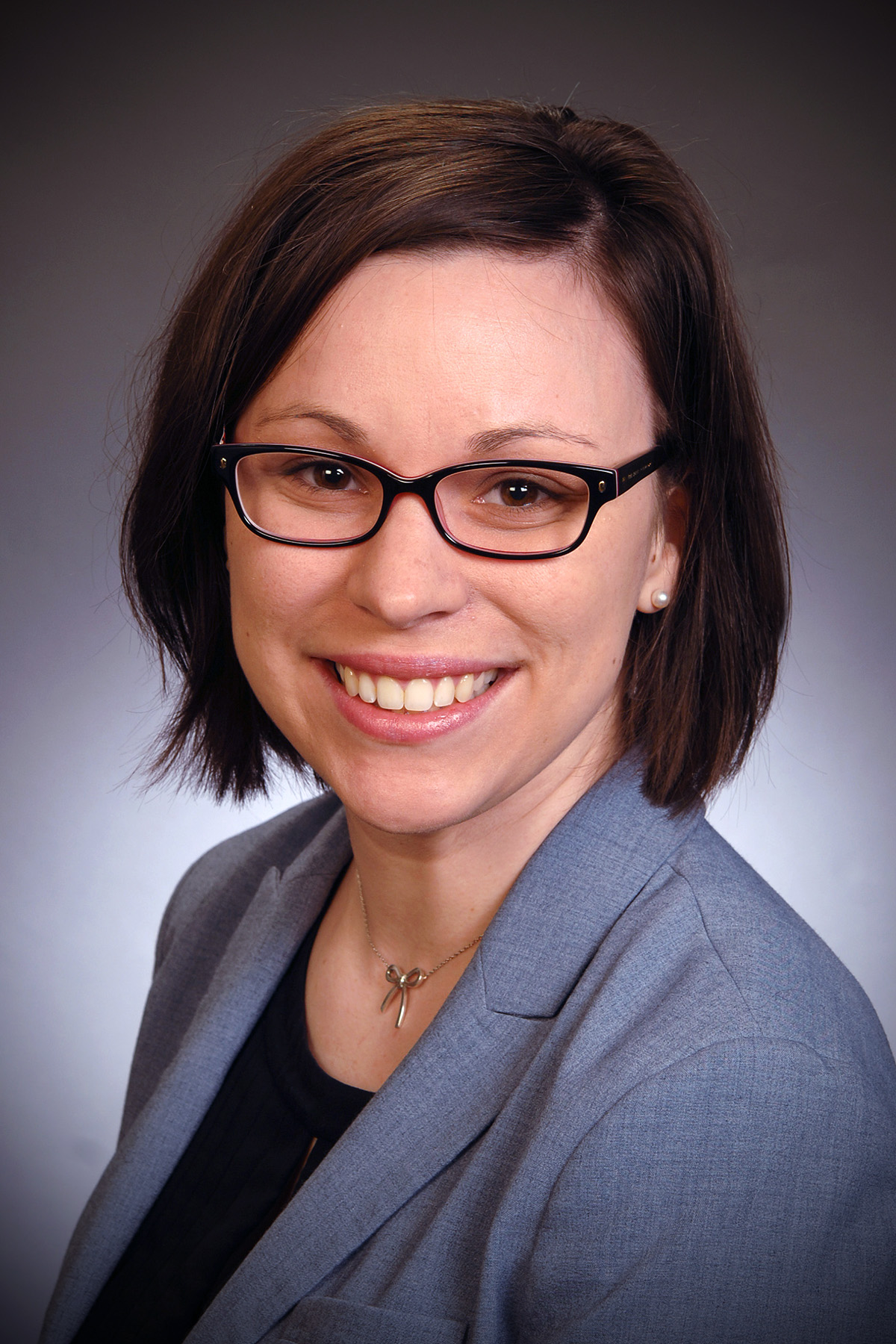 Dr. Aaron Turner, PhD is the Co-Associate Director of Research for the VA MS Center of Excellence West. He is also the Director of Rehabilitation Psychology at the VA Puget Sound HCS, Seattle and is a Professor in the Department of Rehabilitation Medicine at the University of Washington. Dr. Turner maintains an active research program examining health behavior change and psychosocial determinants of quality of life among Veterans and individuals with disabilities. He received his Doctorate in Clinical Psychology from the University of Washington.
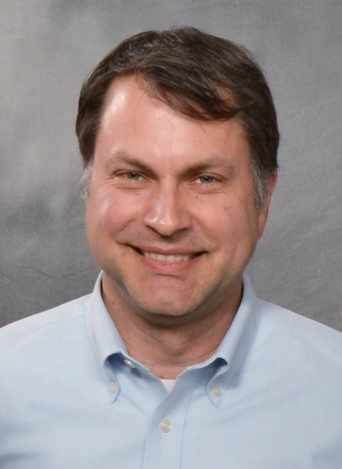 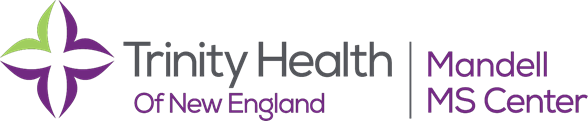 Disclosures
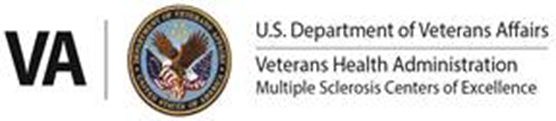 Dr. Gromisch: research support from the National MS Society and Consortium of MS Centers 
Dr. Turner: research support from the National MS Society, VA R&D, and NIH National Institute for Complementary and Alternative Medicine
[Speaker Notes: Aaron: Before we get started, we have a few disclosures to go through. I have research support from the National MS Society, VA R&D, and the NIH National Institute for Complementary and Alternative Medicine.

Beth: And I have research support from the National MS Society and the Consortium of MS Centers.]
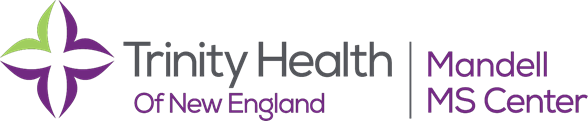 Learning Objectives
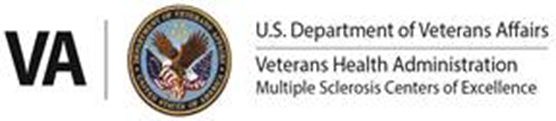 Identify which comorbidities are associated with higher utilization
Identify comorbidities as barriers to care
Recognize how comorbidities may influence persons’ with MS ability to successfully self-manage
Examine approaches for long-term MS care through the lens of chronic disease management
[Speaker Notes: Beth: By the end of this talk, we hope that you will learn to identify which comorbidities are associated with higher utilization, that comorbidities can be barriers to care, and recognize how comorbidities may influence persons' with MS ability to successfully self-manage. Finally, we hope that you'll examine approaches for long-term MS care through the lens of chronic disease management.]
Defining Comorbidities in MS
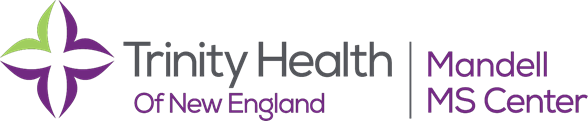 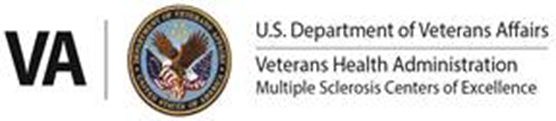 [Speaker Notes: Beth: So before we dive in, let's first define what we mean by comorbidities and what types of comorbidities we see most frequently in MS.]
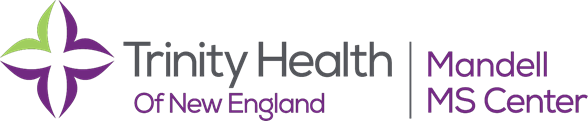 Terminology
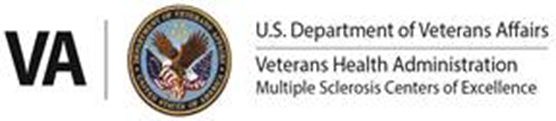 Comorbidity: Condition other than MS
Mental/psychiatric
Physical
May be examined individually or as a group
General category
ICD-9/ICD-10 category
Elixhauser comorbidity index score
Marrie & Hanwell, 2013
[Speaker Notes: Beth: Very broadly, when we refer to a comorbidity, we mean any condition other than MS. They can be grouped into two broad categories: mental or psychiatric comorbidities and physical comorbidities. In the next few slides, we'll go over some examples. In research, comorbidities are examined in different ways. While some studies have looked at individual comorbidities, others have grouped them into categories. These may be a general category or their International Classification of Diseases section. Sometimes, a comorbidity index score is used, such as the Elixhauser comorbidity index score, which is calculated based on a select number of specific comorbidities.]
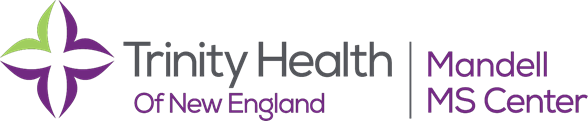 Mental Comorbidities
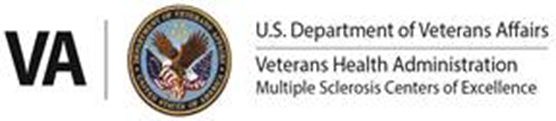 Higher prevalence in MS compared to general population
Depression
12-month prevalence: 14%
Lifetime prevalence: 50%	
3x higher than general population
Anxiety
Lifetime prevalence: up to 36%
Bipolar disorder
Prevalence numbers vary between 0.30% and >10%
Psychosis
Prevalence: 0.8%
6x excess risk in 15 to 24-olds compared to general population
Marrie & Hanwell, 2013
[Speaker Notes: Beth: Mental comorbidities tend to have a higher prevalence in the MS population when compared to the general population. For example, the prevalence of depression is three times higher among persons with MS compared to the general population. Depressive and anxiety disorders are two of the most common mental comorbidities seen in MS. Based on the lifetime prevalence numbers for both, there's a high probability you have a patient in your practice with comorbid depression and anxiety. While bipolar disorder and psychosis are less frequently seen, they also tend to be more prevalent in MS comparatively.]
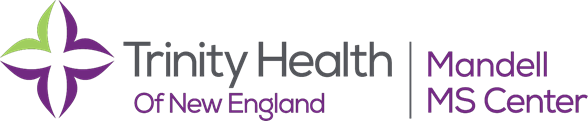 Physical Comorbidities
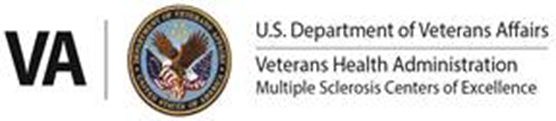 Common comorbidities (>5% MS population)
* Higher prevalence in MS for Type I diabetes (0.18%)
** Possibly after diagnosis of MS
Marrie & Horwitz, 2010
[Speaker Notes: Beth: Several physical comorbidities are considered common in MS, which has been defined as occurring in more than 5% of the MS population. As you can see from this table here, adapted from Marrie and Horwitz, some of these common comorbidities have a higher prevalence in the MS population compared to the general population, including sleep disorders like insomnia, obstructive sleep apnea, and restless legs syndrome. Ischemic heart disease is also in this category, with the higher prevalence noted possibly after the diagnosis of MS. Other common physical comorbidities have similar prevalence levels or possibly lower prevalence in the MS population. One condition I want to point out here is diabetes. While the prevalence for diabetes as a whole is similar in MS and the general population, the prevalence of type I diabetes is higher in the MS population.]
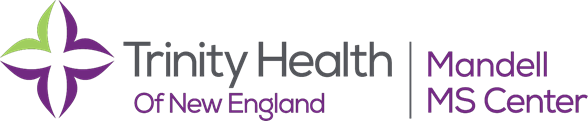 Physical Comorbidities and IncreasedRisk of Mental Comorbidities
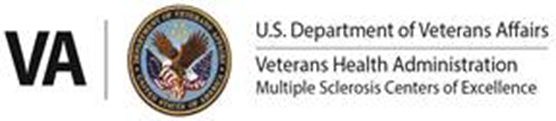 In the MS population, certain physical comorbidities are associated with higher risk of having a mental comorbidity; however, they do not account for the difference in risk between MS and matched populations
Hypertension
Depression (1.16)
Ischemic heart disease
Depression (1.38) and anxiety (1.46)
Lung disease 
Depression (1.50), anxiety (1.60), and bipolar disorder (1.57)
Fibromyalgia
Depression (1.67) and anxiety (1.85)
Epilepsy
Depression (1.64)
Inflammatory bowel disease
Bipolar disorder (3.39)
Marrie et al., 2016
[Speaker Notes: Beth: Having certain physical comorbidities can increase the risk for having a mental comorbidity. For example, if a person with MS has hypertension or ischemic heart disease, their risk of depression is 1.16 times or 1.38 times higher, respectively. As you can see, several conditions were associated with an increased risk of depression. Besides hypertension and ischemic heart disease, these included lung disease, fibromyalgia, and epilepsy. To a lesser extent, some of these comorbidities increased the risk of anxiety and bipolar disorder. It should be noted that while physical comorbidities can increase the risk for mental comorbidities in MS, it doesn't explain why people with MS have a higher rate of mental comorbidities compared to the general population.]
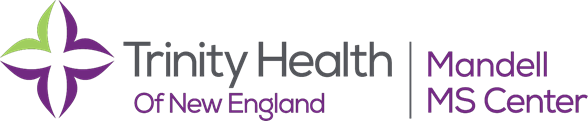 Vascular Comorbidities
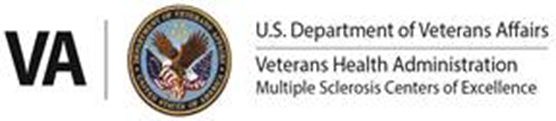 Group of comorbidities of particular interest in MS; however, different definitions have been used
Marrie et al. (2010) used five diagnoses in their definition of vascular
Hypertension
Hypercholesterolemia
Diabetes
Heart disease
Peripheral vascular disease
Thormann et al. (2017) had three categories
Cerebrovascular disease
Cardiovascular disease
Diabetes
Gromisch et al. (2022) grouped these diagnoses by their ICD-9 category
[Speaker Notes: Beth: While we've touched upon the broad categories of mental and physical comorbidities, another category that comes up often in the MS literature are vascular comorbidities. These comorbidities are of particular interest in MS, as we'll discuss shortly, but it should be noted that different definitions have been used. Marrie's group has used five diagnoses in their definition: hypertension, hypercholesterolemia or hyperlipidemia, diabetes, heart disease, and peripheral vascular disease. Other studies have not included diabetes within the definition of vascular. For instance, Thormann and colleagues had diabetes as its own category, along with cerebrovascular disease and cardiovascular disease. In our study, we grouped diagnoses together by their ICD-9 category, so hyperlipidemia and diabetes were categorized as "Endocrine and Metabolic Disorders" while heart disease, hypertension, and peripheral vascular disease fell under "Diseases of the Circulatory System."]
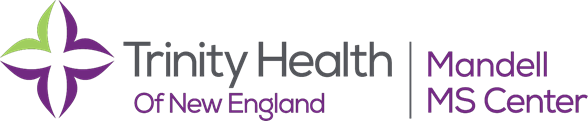 Demographics and Comorbidities
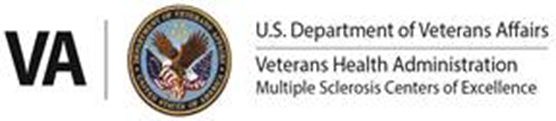 Odds of having any physical comorbidity 	
Women: aOR: 0.76 (95% CI: 0.68-0.86)
Black/African-American: aOR: 1.49 (95% CI: 1.08-2.05)
31% increased odds of uncontrolled stage 2 hypertension
Age
>44 to ≤50: aOR: 1.75 (95% CI: 1.47-2.09)
>50 to ≤55: aOR: 2.72 (95% CI: 2.30-3.22)
>55 to ≤60: aOR: 3.59 (95% CI: 3.03-4.27)
>60: aOR: 5.48 (95% CI: 4.63,6.48)
Education:
<High school: aOR: 1.50 (95% CI: 1.03-2.19)
High school diploma: aOR: 1.27 (95% CI: 1.10-1.47)
Associate’s or technical degree: aOR: 1.34 (95% CI: 1.13, 1.59)
Marrie et al., 2008; Conway et al., 2022
[Speaker Notes: Beth: In addition to higher prevalence of certain comorbidities in the MS population, research has shown that the odds of having a comorbidity are greater in the presence of specific demographics. Some of these are biologically-related, such as sex and age. Others are socioeconomic factors. For example, the odds of persons with MS with less than 12 years of education having any physical comorbidity is 1.5 times higher compared to individuals with a post-graduate degree. Black persons with MS have an increased odds of 1.49 of having any physical comorbidity compared to White persons with MS. In a separate study by Conway and colleagues, they found that Black Americans with MS had 31% increased odds of having uncontrolled stage 2 hypertension compared to White Americans with MS.]
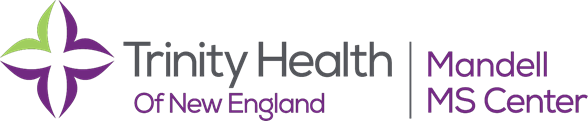 Demographics and Comorbidities
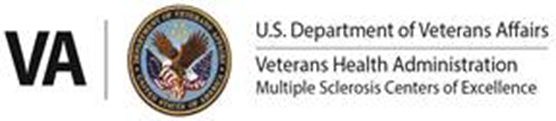 Odds of having any physical comorbidity 	
Annual income
<$15,000: aOR: 1.39 (95% CI: 1.13-1.69)
$15,000-$30,000: aOR: 1.30 (95% CI: 1.09-1.56)
$50,000-$100,000: aOR: 1.19 (95% CI: 1.02-1.40)
Region
South: aOR: 1.25 (95% CI: 1.09-1.44)
Marrie et al., 2008
[Speaker Notes: Beth: We also see increased odds of having any physical comorbidity among people with MS with lower annual income and those living in the South. These socioeconomic factors are important to keep in mind as we think about the role that comorbidities play in MS, as it can signal that social determinants of health are potentially contributing to the differences we're observing.]
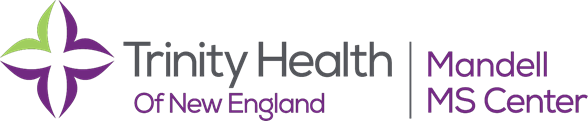 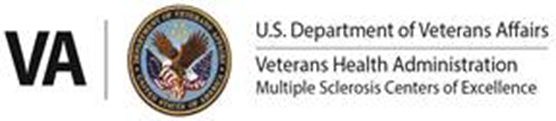 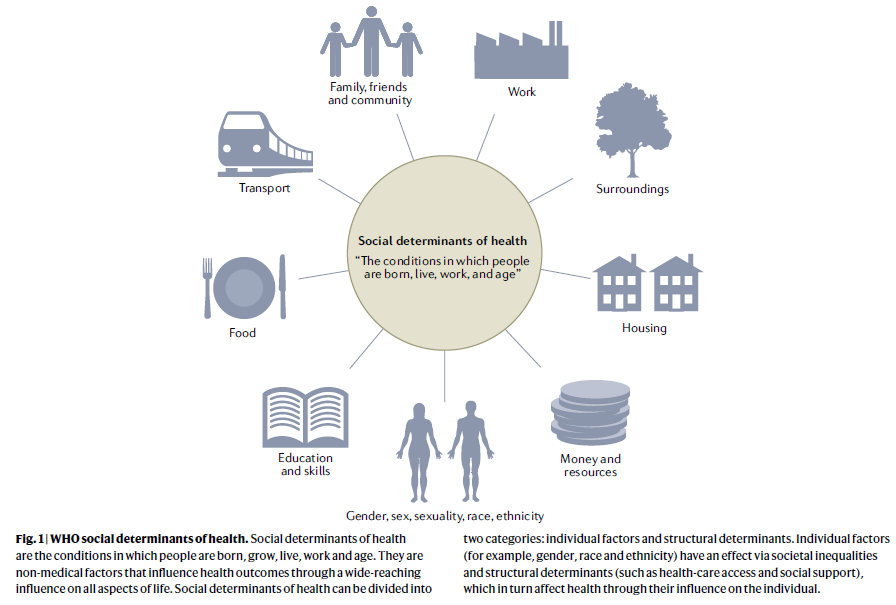 Dobson et al., 2022
[Speaker Notes: Beth: When we refer to social determinants of health, there are two broad categories: individual factors and structural determinants. Individual factors are things like gender, race, and ethnicity, while structural determinants are things like healthcare access and social support. These factors can interact with each other and have an impact on an individual's health and well-being. For example, lower socioeconomic resources are associated with greater health disparities, which can include gaps in medical care, lack of culturally competent care, bias and racism, and health literacy. When we see differences in clinical outcomes by racial or ethnic group, as we did with comorbidities in MS, it's important to keep in mind how these social determinants of health are likely contributing to these differences. As we talk about the impact that comorbidities have on factors such as diagnostic delay, disability progression, healthcare utilization, and self-management behaviors, keep in mind how sex, race, education, income, and location are associated with increased odds of having a comorbidity and how this may influence their MS presentation, care, and outcomes. Furthermore, we should consider these factors when addressing comorbidities as part of MS care, such as the need for additional supports and resources.]
Comorbidities and the MS Disease Process
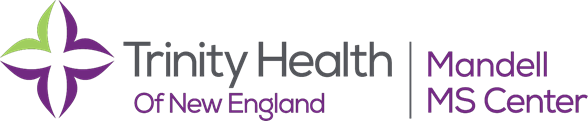 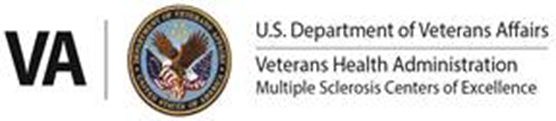 [Speaker Notes: Aaron: Besides comorbidities being common in MS, they can have an impact on the MS disease process]
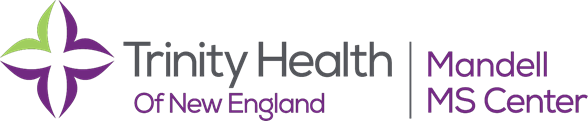 Comorbidities and Risk of MS
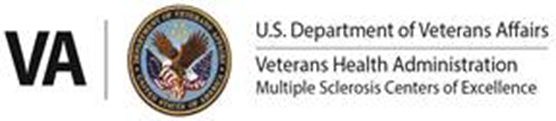 Adjusted odds of developing MS by BMI (kg/m2) at age 20
Women
25-27: 1.5 (95% CI: 1.0-2.1)
27-29: 2.0 (95% CI: 1.4-3.0)
>30: 2.2 (95% CI: 1.5-3.2)
Men
27-29: 2.4 (95% CI: 1.4-4.3)
>30: 2.1 (95% CI: 1.0-4.3)
Hedström et al., 2012
[Speaker Notes: Aaron: First, certain comorbidities can increase the risk of MS. As we can see here, individuals with higher BMIs at age 20 are at greater odds of developing MS. For individuals who are obese, which is defined as a BMI of 30 or higher, the odds of developing MS were 2.2 in women and 2.1 in men.]
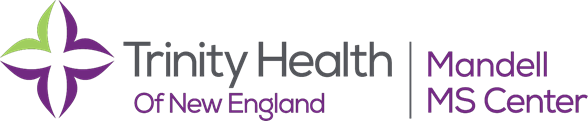 Comorbidities and Diagnostic Delay
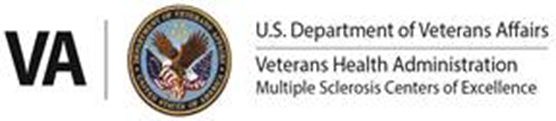 Diagnostic delay of 5-10 years
Cardiovascular: OR: 1.95 (95% CI: 1.49-2.56)
Only significant for women: 2.26 (95% CI: 1.61, 3.18)
Lung: OR: 1.24 (95% CI: 1.02-1.52)
Diagnostic delay of >10 years
Cerebrovascular: OR: 2.01 (95% CI: 1.44-2.80)
Cardiovascular:
Women: 3.01 (95% CI: 1.81-5.00)
Men: 6.11 (95% CI: 3.48-10.71)
Lung: OR: 1.93 (95% CI: 1.42-2.62)
Diabetes: OR: 1.78 (95% CI: 1.04-3.06)
Cancer: OR: 2.10 (95% CI: 1.20-3.67)
Thormann et al., 2017
[Speaker Notes: Aaron: Having a comorbidity may delay when an individual gets diagnosed with MS, which can have an impact on when they receive care for their MS. These odds ratios of 1+ indicate that if a person with MS has this comorbidity, the odds that they will experience a diagnostic delay of this length is greater compared to a person with MS without this comorbidity. Cardiovascular comorbidities were associated with diagnostic delays of 5 to 10 years, particularly in women, as well as over 10 years. Lung disease was also associated with diagnostic delays of 5 to 10 years and over 10 years. At the longest diagnostic delay, we see several comorbidities, including cerebrovascular disease, diabetes, and cancer, associated with delays.]
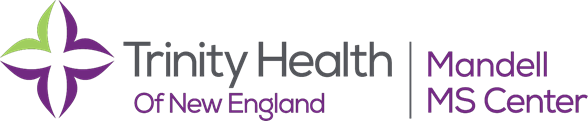 Comorbidities and Diagnostic Delay
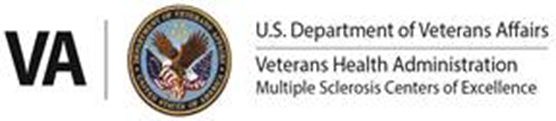 Marrie et al., 2009
[Speaker Notes: Aaron: When we break the diagnostic delays down by age group, we see higher differences in younger persons with MS. For example, among persons under age 25, the diagnostic delay was 8.8 years longer among those with a vascular comorbidity versus those without a vascular comorbidity. Visual disorders in individuals younger than 25 had the most stark diagnostic delay difference, over a decade, likely due to the overlap of symptoms. Those differences become lower among older individuals.]
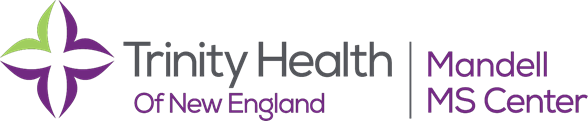 Comorbidities and Disability at Diagnosis
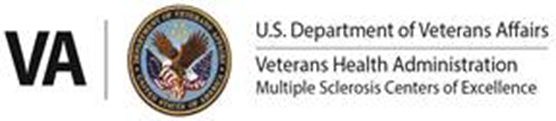 Level of disability at time of diagnosis (White only)
With any physical comorbidity, greater odds of having moderate vs mild disability (aOR: 1.66, 95% CI: 1.18-2.35)
When including diagnostic delay: aOR: 1.49, 95% CI: 1.05-2.11
Each additional comorbidity:
Odds of moderate vs mild: aOR: 1.13 (95% CI: 1.03-1.23)
Odds of severe vs mild: aOR: 1.18 (95% CI: 1.08-1.28)
Individual comorbidities increasing odds of higher disability at diagnosis
Moderate versus mild: vascular (1.51)*, musculoskeletal (1.54)*, and obesity (1.38)*
Severe versus mild: musculoskeletal (1.81) and mental (1.62)

* Became marginally non-significant after including diagnostic delay in the model
Marrie et al., 2009
[Speaker Notes: Aaron: In addition to delaying when a person gets diagnosed with MS, having a comorbidity increases the odds of greater disability, even at diagnosis. Marrie and colleagues found that among White persons with MS, the odds of having moderate versus mild disability was 1.66 times higher in individuals with any physical comorbidity. After factoring in for diagnostic delay, the odds drop to 1.49, but are still significant. We see that with each additional comorbidity, the odds of moderate or severe disability continue to increase. The odds of having moderate disability at diagnosis is greater in the presence of vascular disease, musculoskeletal disease, and obesity, although they become marginally non-significant after factoring in diagnostic delay. However, musculoskeletal disease and mental disorders were significant predictors of having severe disability at diagnosis, even when considering diagnostic delay.]
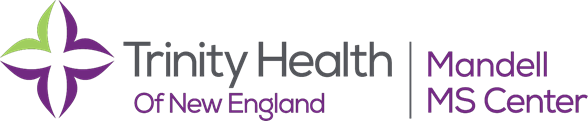 Comorbidities and Disability Progression
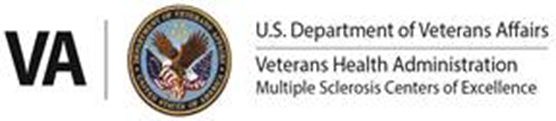 Having one comorbidity: mean increase of 0.61 (95% CI: 0.46-0.76) on the EDSS
Each additional comorbidity: mean increase of 0.18 (95% CI: 0.09-0.28)
Ischemic heart disease (0.31, 95% CI: 0.01-0.61) and epilepsy (0.68, 0.11-1.26) associated with higher EDSS
Having a psychiatric comorbidity is associated with a higher EDSS score, even after adjusting for disease duration, MS type, age, sex, SES, # physical comorbidities, and DMT use
Findings only significant in women
Depression only significant specific comorbidity
Having a vascular comorbidity increased risk of early gait disability (1.58), unilateral assistance to walk (1.54), and bilateral assistance to walk (1.38)
Zhang et al., 2018; McKay et al., 2018; Marrie et al., 2010
[Speaker Notes: Aaron: Besides increasing the odds of greater disability at diagnosis, we also see that comorbidities contribute to greater disability progression. Having one comorbidity was associated with a mean increase of 0.61 on the Expanded Disability Status Scale, with an additional mean increase of 0.18 for each comorbidity. Higher EDSS scores were particularly noted with comorbid ischemic heart disease and epilepsy. In another study, having a psychiatric comorbidity was associated with a higher EDSS score, even after controlling for several demographic and disease-related factors. It should be noted that this was only significant in women and depression was the comorbidity driving the relationship. A third study found vascular comorbidities were associated with greater disability. For example, individuals with a vascular comorbidity were 1.58 times more likely to having early gait disability, 1.54 times more likely of needing unilateral assistance to walk, and 1.38 times more likely of needing bilateral assistance to walk.]
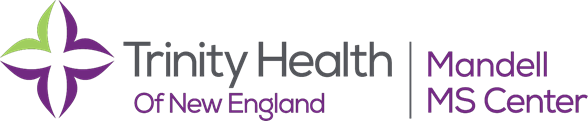 Comorbidities and Relapse Risk
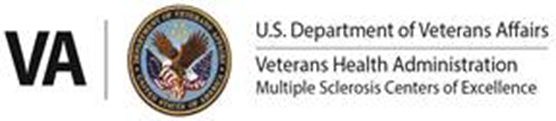 ≥3 comorbidities: higher risk of relapse rate over two years (aRR 1.45, 95% CI: 1.00-2.08) after adjusting for age, sex, disease duration, EDSS, DMT use, and relapse history
Migraine (aRR 1.38, 95% CI: 1.01-1.89) and hyperlipidemia (aRR 1.67, 95% CI: 1.07-2.61) associated with increased relapse rate
Kowalec et al., 2017
[Speaker Notes: Beth: We can also see that comorbidities put people with MS at greater risk of having a relapse. After accounting for demographics and disease-related factors, including previous relapses, having three or more comorbidities was associated with an increased relapse risk, with an adjusted rate ratio of 1.45. The risk for relapse was particularly higher among persons with MS with comorbid migraines and comorbid hyperlipidemia.]
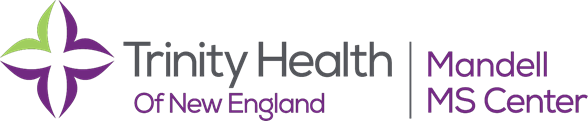 Comorbidities and Symptom Severity
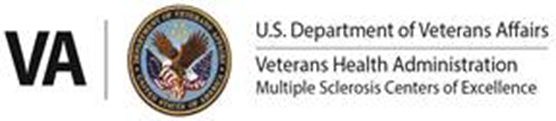 Adjusted average ratios of means per comorbidity increase
Feelings of anxiety: 1.13 (95% CI: 1.10-1.16)*
Feelings of depression : 1.13 (95% CI: 1.10-1.15)*
Pain: 1.12 (95% CI: 1.09-1.15)*
Vision problems: 1.08 (95% CI: 1.05-1.11)****
Cognitive symptoms: 1.08 (95% CI: 1.06-1.10)****
Sensory symptoms: 1.06 (95% CI: 1.04-1.08)**
Sexual dysfunction: 1.06 (95% CI: 1.02-1.09)****
Spasticity: 1.06 (95% CI: 1.03-1.08)****
Bowel problems: 1.06 (95% CI: 1.03-1.10)****
Fatigue: 1.05 (95% CI: 1.04-1.07)***
Difficulty with balance: 1.03 (95% CI: 1.01-1.04)
Bladder problems: 1.03 (95% CI: 1.01-1.06)
Walking difficulty: 1.02 (95% CI: 1.01-1.05)****
* significant when at least two comorbidities
** significant when at least three comorbidities
*** significant when at least four comorbidities
**** significant when at least five or more comorbidities
Lo et al., 2021
[Speaker Notes: Beth: There is also evidence that having comorbidities can increase the severity of MS symptoms. Lo and colleagues looked at 13 MS symptoms—feelings of anxiety, feelings of depression, pain, vision problems, cognitive symptoms, sensory symptoms, sexual dysfunction, spasticity, bowel problems, fatigue, difficulty with balance, and walking difficulty. They found a mean increase per comorbidity ranging from 1.02 to 1.13. It should be noted that while these adjusted average ratios of means per comorbidity were all significant, these increases only occurred in the presence of a certain number of comorbidities. For example, the increases in anxiety, depression, and pain occurred when people had at least two comorbidities, while increases in fatigue occurred with at least four comorbidities. While the adjusted average ratios of means per comorbidity were significant for difficulty with balance and bladder problems, there wasn't a specific threshold when the increases became significant, unlike the other MS symptoms.]
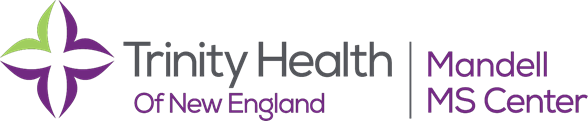 Comorbidities and Symptom Severity
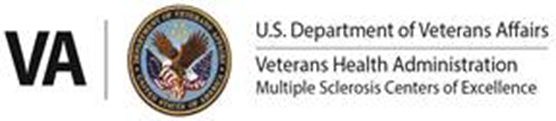 Variance explained by all comorbidity groups
Feelings of anxiety: 22.0%
Feelings of depression: 18.4%
Pain: 9.8%
Fatigue: 8.4%
Cognitive symptoms: 7.7%
Walking difficulty: 5.7%
Sensory symptoms: 5.6%
Difficulty with balance: 5.3%
Vision problems: 5.1%
Sexual dysfunction: 4.3%
Bowel problems: 3.9%
Spasticity: 3.7%
Bladder problems: 3.6%
Comorbidity groups contributing the most
Mental health disorders
Ranging from 87.3% weighting (feelings of anxiety) to 6.6% weighting (walking difficulty)
Musculoskeletal disorders
Ranging from 45.2% weighting (spasticity) to 3.1% weighting (cognitive symptoms)
Lo et al., 2021
[Speaker Notes: Beth: The same study found that comorbidities explain MS symptoms to different extents. For example, comorbidities explained 22% of the variance of feelings of anxiety. On the other hand, comorbidities only explained 3.7% of spasticity. Two groups of comorbidities were the biggest contributors to MS symptoms. The first was mental health disorders, which unsurprisingly contributed a large amount to mental health-related MS symptoms, like feelings of anxiety. But they also contributed to other MS symptoms, with the lowest being 6.6% of walking difficulties. We also see musculoskeletal disorders being a significant contributor, particularly to symptoms like spasticity.]
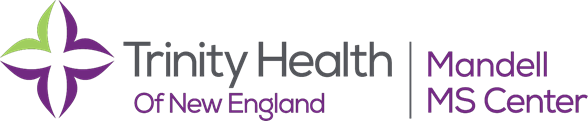 Comorbidities and Mortality
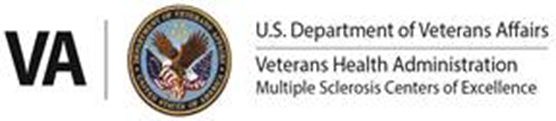 Using MS diagnosis as a starting point, certain comorbidities are involved with a higher hazard ratios of death
Combined
Diabetes: 1.39 (95% CI: 1.05-1.84)
Cancer: 3.23 (95% CI: 2.71-3.84)
Parkinson disease: 2.67 (95% CI: 1.26-5.68)
Men
Cerebrovascular: 1.44 (95% CI: 1.15-1.79)
Lung: 1.67 (95% CI: 1.32-2.11)
Women
Cerebrovascular: 2.29 (95% CI: 1.90-2.76)
Cardiovascular: 1.54 (95% CI: 1.27-1.87)
Thormann et al., 2017
[Speaker Notes: Beth: Comorbidities have also been associated with higher risk of death among people with MS. When looking at their sample as a whole, Thormann and colleagues found that comorbid diabetes, cancer, and Parkinson disease were associated with increased mortality. But they also noted gender-based differences. Among men, lung disease was associated with increased mortality, while cardiovascular disease was significant for women. While cerebrovascular disease was significant for both men and women, we can see higher hazard ratios for women, which indicates higher mortality among women with the comorbidity.]
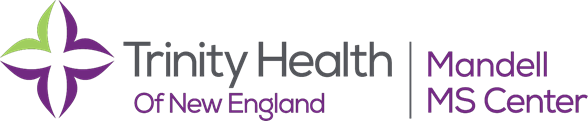 Comorbidities and Mortality
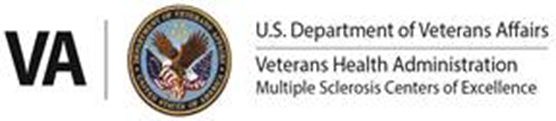 While several comorbidities were associated with an increased hazard of death in MS after adjusting for sex, SES, region of residence, and stratified for birth year, magnitude higher in matched population
Diabetes
MS only: 1.47 (95% CI: 1.25-1.73)
Matched population only: 1.66 (95% CI: 1.53-1.80)
Ischemic heart disease
MS only: 1.50 (95% CI: 1.28-1.75)
Matched population only: 1.87 (95% CI: 1.73-2.03)
Lung disease
MS only: 1.21 (95% CI: 1.03-1.42)
Matched population only: 1.73 (95% CI: 1.60-1.87)
Depression was associated with an increased hazard of death, with the adjusted hazard ratio being higher in MS (1.62) compared to the matched population (1.52)
Marrie et al., 2015
[Speaker Notes: Beth: Comparing these numbers to matched populations can help put into context what these numbers mean. In this study, diabetes, ischemic heart disease, and lung disease were associated with increased mortality in the MS population. These conditions were also associated with increased mortality in the matched population, but the magnitude was higher. This means these conditions are associated with increased mortality in MS, but the risk is not higher when you add MS into the mix. The exception in this study was depression. In both groups, depression was associated with increased mortality, but the magnitude was higher in the MS population.]
Comorbidities and Healthcare Utilization in Persons with MS
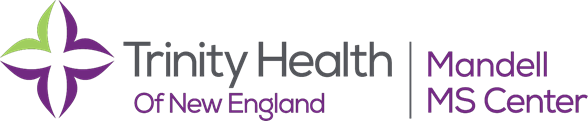 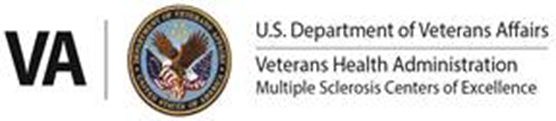 [Speaker Notes: Beth: As we have seen so far, comorbidities are common in MS and can have an impact of different aspects of the MS disease process. But how does that impact healthcare utilization?]
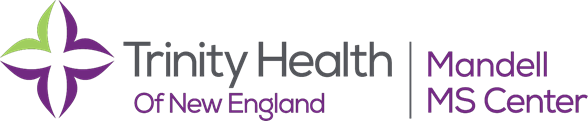 Comorbidities and Self-Reported Utilization
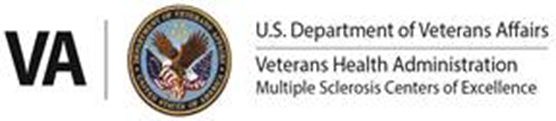 Persons with MS and at least one comorbidity endorsed more in the past 12 months
Providers
Higher among individuals with sleep apnea (b = 3.64) and irritable bowel syndrome (b = 2.60)
Medications 	
Higher among individuals with depression (b = 1.45), diabetes (b = 2.97), hypertension (b = 1.79), autoimmune thyroid disease (b = 3.22), and irritable bowel syndrome (b = 2.93)
Inpatient hospitalizations
Higher among individuals with anxiety (b = 1.00) and migraines (b = 1.06)
Elective surgeries
Higher among individuals with anxiety (b = 1.25)
MRIs
X-rays
Higher among individuals with sleep apnea (b = 1.14)
Neto et al., 2022
[Speaker Notes: Beth: Persons with MS and at least one comorbidity endorse several areas of higher utilization, including seeing more providers, taking more medications, and having a greater number of inpatient hospitalizations, elective surgeries, MRIs, and x-rays. Comorbid sleep apnea was associated with seeing more providers and having more x-rays, irritable bowel syndrome was associated with seeing more provider, and taking more medications, and anxiety was associated with greater inpatient hospitalizations and elective surgeries. Higher medication usage was also associated with depression, diabetes, hypertension, and autoimmune thyroid disease, while inpatient hospitalizations were also associated with migraines.]
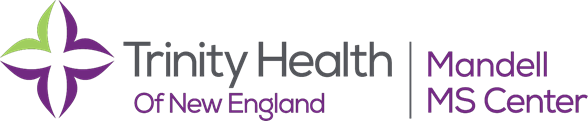 Comorbidities and All-Cause ED Visits
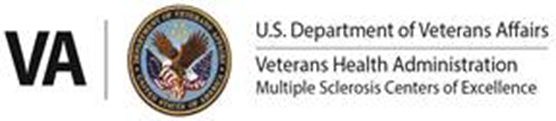 The number of comorbidities was associated with increased odds of having at least one all-cause ED visit within a 2-year period (aOR: 1.20, 95% CI: 1.17-1.23)
Several comorbidities associated with ED usage
Pain disorders: 1.57 (95% CI: 1.33-1.85)
Traumatic brain injuries: 1.52 (95% CI: 1.15-2.01)
Diseases of the circulatory system: 1.46 (95% CI: 1.23-1.73)
Diseases of the nervous system and sense organs: 1.41 (95% CI: 1.19-1.67)
Diseases of the digestive system: 1.41 (95% CI: 1.13-1.76)
Neoplasms: 1.40 (95% CI: 1.14-1.73)
Diseases of the respiratory system: 1.35 (95% CI: 1.13-1.61)
Cognitive disorders: 1.29 (95% CI: 1.07-1.54)
Mental disorders: 1.27 (95% CI: 1.06-1.54)
Sleep disorders: 1.18 (95% CI: 1.01-1.38)
Gromisch et al., 2022
[Speaker Notes: Aaron: The association between healthcare utilization and comorbidities have been observed when examining data from the electronic health record. We examined all-cause emergency department visits in a national sample of Veterans with MS over a two year period. We found that the odds were 1.20 times higher in persons with MS who had a comorbidity. Several groups of comorbidities were associated with all-cause emergency department usage, with the increased odds ranging from 1.57 with pain disorders to 1.18 for sleep disorders. Only three comorbidity groups we examined—renal disease, endocrine and metabolic disorders, and HIV, were not significant in the final model.]
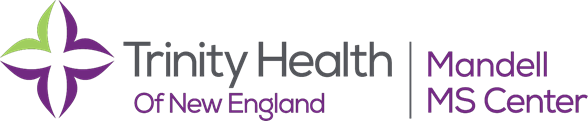 Comorbidities and Hospitalizations
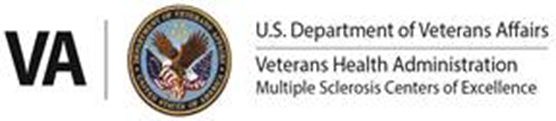 All-cause:
Any comorbidity increased rate of hospitalization (aRR: 1.72, 95% CI: 1.48-1.99)
Number of comorbidities increased rate in dose-response manner
Higher rate with hypertension (1.33), diabetes (1.89), ischemic heart disease (1.45), mood and anxiety disorders (1.52), chronic lung disease (1.43), and epilepsy (1.56)
MS-specific:
Lower odds with comorbidities (aOR: 0.76, 95% CI: 0.59-0.99), particularly with hypertension (aOR: 0.67, 95% CI: 0.51-0.81)
Al-Sakran et al., 2020
[Speaker Notes: Aaron: We also see that comorbidities are associated with all-cause hospitalizations, with the rate ratio increasing with the number of comorbidities. The risk for all-cause hospitalizations were particularly higher in the presence of diabetes, epilepsy, mood and anxiety disorders, ischemic heart disease, chronic lung disease, and hypertension. However, we don't see this pattern when we examine MS-specific hospitalizations. Here we see a lower odds of hospitalization with comorbidities, particularly with hypertension.]
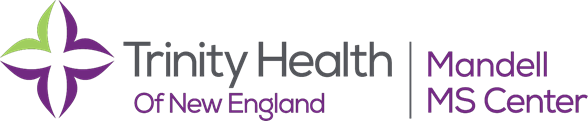 Comorbidities and Hospitalizations
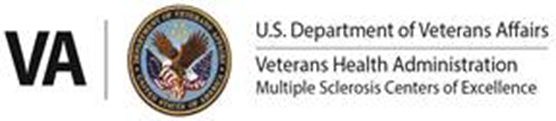 All-cause:
Any comorbidity (adjusting for sex, age, and SES):
aRR 2.21 (95% CI: 1.73-2.82) in MS population
Higher rate with hypertension (1.57), diabetes (1.41), heart disease (1.94), depression (1.40), bipolar disorder (1.37), and chronic lung disease (1.25)
aRR 3.85 (95% CI: 3.40-4.35) in matched population (sex, age, and region of residence)
Higher rate with hypertension (1.83), hyperlipidemia (1.16), diabetes (1.65), heart disease (2.30), fibromyalgia (1.23), thyroid disease (1.19), migraine (1.16), depression (1.32), anxiety (1.19), bipolar disorder (1.42), and chronic lung disease (1.41)
Non-MS-related:
Any comorbidity (adjusting for sex, age, SES, and annual number of physician visits):
aRR 1.48 (95% CI: 1.14-1.95) in MS population
Higher rate with hypertension (1.58), diabetes (1.49), heart disease (2.01), fibromyalgia (1.27), depression (1.46), bipolar disorder (1.37), and chronic lung disease (1.29)
aRR 1.87 (95% CI: 1.54-1.96) in matched population
MS-related:
Having a comorbidity was not associated with hospitalization rate
Marrie et al., 2015
[Speaker Notes: Aaron: In another study looking at hospitalizations in MS, we again see comorbidities are associated with increased risk of all-cause hospitalizations, as well as non-MS-related hospitalizations, with no significant association between comorbidities and MS-related comorbidities. In the MS population, comorbid hypertension, diabetes, heart disease, depression, bipolar disorder, and chronic lung disease are associated with all-cause and non-MS-related hospitalizations, as well as fibromyalgia for the latter. Similar to mortality rates, we see that comorbidities in general and several of these conditions are associated with increased hospitalizations in the matched population at a higher magnitude. For example, the adjusted rate ratio for diabetes and all-cause hospitalizations is 1.41 in the MS population but 1.65 in the matched population. However, we again see that depression has a higher magnitude in the MS population. So depression is associated with all-cause hospitalizations in both the MS and matched populations, but the impact (1.40 versus 1.32) is higher in the MS population.]
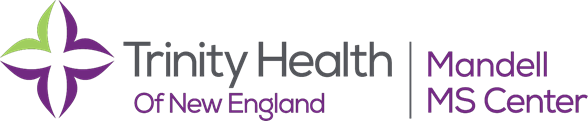 Comorbidities and Readmissions
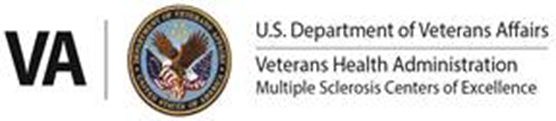 Readmission with 3+ Elixhauser conditions (adjusted for age, sex, SES, and expected payor): 
Within 30 days: aOR = 1.92 (95% CI: 1.34-2.74)
Higher odds with nutritional deficiency anemia (1.62), diabetes without complications (2.27), rheumatoid arthritis/collagen vascular disease (2.20), and renal failure (1.68)
Within 90 days: aOR = 2.11 (95% CI: 1.64-2.72)
Higher odds with nutritional deficiency anemia (1.59), diabetes without complications (1.77), rheumatoid arthritis/collagen vascular disease (2.01), chronic pulmonary disease (1.65), and renal failure (1.53)
Mendizabel et al., 2020
[Speaker Notes: Aaron: In addition to the initial hospitalization, we see that comorbidities can increase the odds for people with MS being readmitted to the hospital. Mendizabel and colleagues found that the odds of being readmitted within 30 days was 1.92 times higher for people with three or more comorbidities and the odds of being readmitted within 90 days was 2.11 times higher. At both time frames, having nutritional deficiency anemia, diabetes without complications, rheumatoid arthritis/collagen vascular disease, and renal failure were associated with increased odds. The odds of being readmitted within 90 days was also higher in the presence of chronic pulmonary disease.]
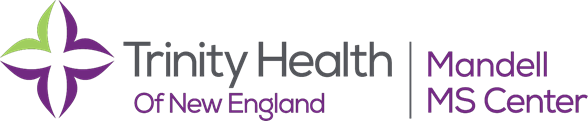 Comorbidities and Barriers to Care
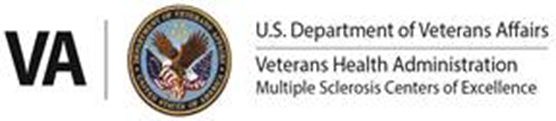 Persons with MS with and without a comorbidity did not significant differ on barriers affecting their care
Long distances to medical facilities and personnel
Lack of transportation to access the services I need
Long wait-time for clinic appointments
Having too many medical appointments
School or work or other professional responsibilities
Caregiver or household responsibilities
Neto et al., 2022
[Speaker Notes: Aaron: As we've previously discussed, having a comorbidity can be a barrier to MS care due to their association with diagnostic delays. That said, people with MS with a comorbidity in general do not report experience more barriers to getting to their appointments, such as longer travels, transportation issues, or outside responsibilities, compared to individuals without a comorbidity. In addition, despite having higher healthcare utilization, individuals with comorbidities do not report having longer wait times or having too many medical appointments.]
Comorbidities and Self-Management in Persons with MS
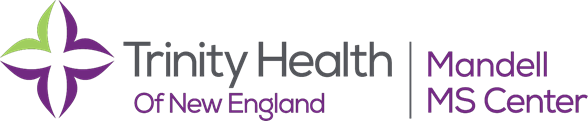 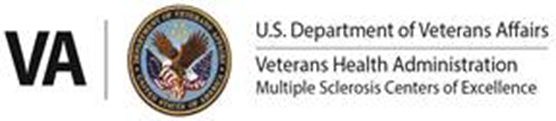 [Speaker Notes: Beth: This leads into how comorbidities can influence self-management abilities.]
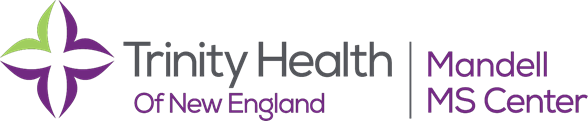 Defining Self-Management
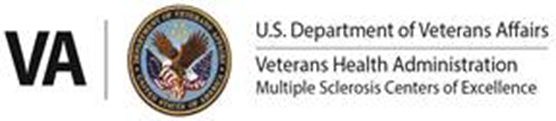 Encourages individuals with chronic conditions to become more actively involved in their care and manage risk factors that may culminate in additional issues
Associated benefits
Decreased hospitalizations, healthcare utilization, and medication expenditures
Improved quality of life and psychological well-being
Several different models of self-management, but the Lorig and Holman’s tripartite model has three components
Medical
Role
Emotional
Gromisch et al., 2021
[Speaker Notes: Beth: First, let's define what we mean by self-management. Broadly, it encourages individuals with chronic conditions to become more actively involved in their care and manage risk factors that may culminate in additional issues. Benefits of successful self-management include decrease hospitalizations, healthcare utilization, and medication expenditures. Based on this alone, we can theorize how comorbidities may interfere with self-management. Successful self-management is also associated with improved quality of life and psychological well-being. There are several different models of self-management, but we have typically used Lorig and Holman's tripartite model, which has three components. The first is medical management, such as taking your medication as prescribed. The second is role management, such as making adjustments to activities based on your MS symptoms. And the third is emotional management, such as handling stress or symptoms of depression.]
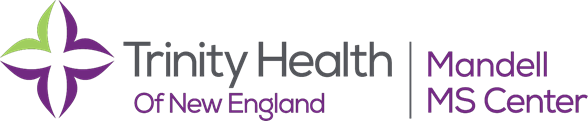 Comorbidities and Self-Management
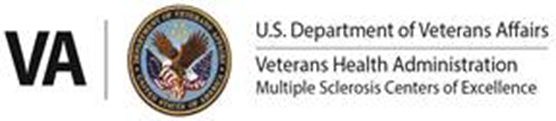 Individuals with comorbid diabetes endorsed lower self-management abilities (β = -0.18, p = .011)
Worse relationship and communication with their healthcare provider (β = -0.23, p = .020) and social/family support (β = -0.24, p <.001)
On the other hand, having comorbid hyperlipidemia was associated with better self-management abilities (β = 0.15, p = .022)
Better health maintenance behaviors (β = 0.20, p = .022)
Gromisch et al., 2021
[Speaker Notes: Beth: We found that two comorbidities contributed to self-management abilities in MS, but in opposite directions. Diabetes was associated with lower self-management, in particular with relationship and communication between patient and provider and social support. Hyperlipidemia, on the other hand, was associated with better self-management, particularly with better health maintenance behaviors.]
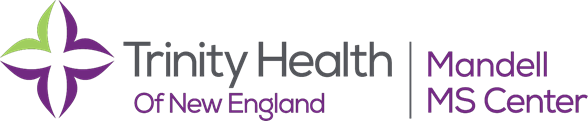 Comorbidities and DMT Usage
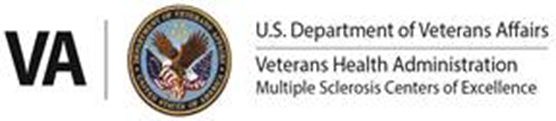 Comorbidities associated with reduced likelihood of DMT initiation
Year 1: aHR: 0.90 (95% CI: 0.84-0.96)
Year 5: aHR: 0.58 (95% CI: 0.42-0.80)
Individuals with ischemic heart disease (aHR: 0.72, 95% CI: 0.59-0.87) and anxiety (aHR: 0.76, 95% CI: 0.69-0.87) were less likely to initiate a DMT, while individuals with depression were more likely (aHR: 1.13, 95% CI: 1.00-1.27)
Odds for suboptimal DMT adherence (<80%) higher with a mood disorder (aOR: 1.40) and traumatic brain injury (aOR: 1.55), but lower with hyperlipidemia (aOR: 0.77)
Zhang et al., 2016; Gromisch et al., 2020
[Speaker Notes: Beth: Along the line of medical management, we can see how comorbidities can interfere in individuals' MS-related care. One study found that those with a comorbidity were less likely to start a DMT, with rate of initiation decreasing over time. The likelihood of initiating a DMT were lower with comorbid ischemic heart disease and anxiety. However, it was higher with depression. We looked at suboptimal DMT adherence, which is defined as taking it less than 80% of the time. We found the odds for suboptimal adherence were higher with a mood disorder and traumatic brain injury. Similar to our self-management study, we found that hyperlipidemia was a protective factors.]
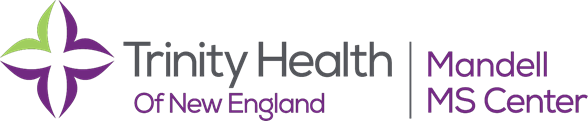 Comorbidities and Appointment Attendance
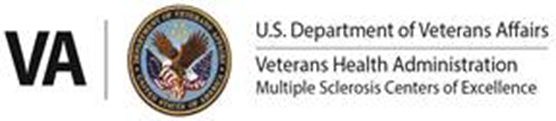 No shows
Individuals with congestive heart failure (aOR: 2.41) and chronic obstructive pulmonary disease (aOR: 1.58) were at increased odds of no showing >20% of their appointments over a two-year period
>20% no show rate noted in individuals with mood disorders, personality disorder, psychotic disorders, anxiety disorders, anxiety disorders, post-traumatic disorder, alcohol-related disorders, drug-related disorders, and tobacco use disorders
≤20% no show rate noted in individuals with hypertension and hyperlipidemia
Short-notice cancellations (<24 hrs)
Individuals with congestive heart failure and coronary artery disease/peripheral artery disease were less likely to have a cancellation rate of >20%, but neither were significant factors in the final model
Gromisch et al., 2020; Gromisch et al., 2022
[Speaker Notes: Beth: In addition to taking DMTs, appointment attendance is an important part of medical management for MS. We looked at all appointments in the VA over a two year period. We found that several comorbidities were associated with a high rate of no shows—missing more than 20% of their appointments without prior notice. Congestive heart failure and chronic obstructive pulmonary disease were associated with increased odds, while a number of mental health conditions were related on a bivariate level. Again, we see hyperlipidemia, along with hypertension, being associated with fewer missed appointments. When we looked at short-notice cancellations, which is when an appointment is cancelled with less than 24 hours notice, we didn't find as strong an association between attendance behaviors and comorbidities. However, on the bivariate level, the two comorbidities associated with greater odds of no shows were protective against short notice cancellations.]
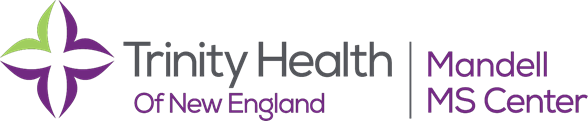 Comorbidities and Employment
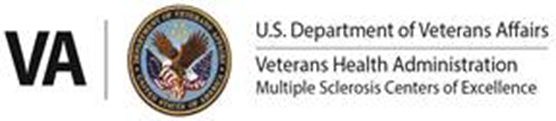 Work productivity loss
2.5 days with any comorbidity versus 1.3 days with no comorbidities
Highest loss per persons within past four weeks: osteoporosis (4.7 days), inflammatory bowel disease (4.7 days), osteoarthritis (3.7 days), and psoriasis (3.6 days)
Total population costs of MS-related work productivity loss (Australia): 
47 million USD (any comorbidity) versus 3 million USD (no comorbidities)
Highest total population costs: depression (25 million USD), allergies (22 million USD), anxiety (21 million USD), migraines (17 million USD), and osteoarthritis (12 million USD)
Not working for pay (adjusted for age and education)
2+ comorbidities that limit activities: aPR: 1.26 (95% CI: 1.10-1.43)
Effect size reduced when symptom severity was moderator
Chen et al., 2020
[Speaker Notes: Beth: Employment is one role that can be affected by MS, and it appears that having a comorbidity can further affect that. In a study based out of Australia, persons with MS with any comorbidity missed 2.5 days of work over the past four weeks compared to 1.3 days among those without a comorbidity. The loss of work days was particularly high with comorbid osteoporosis, inflammatory bowel disease, osteoarthritis, and psoriasis. This work productivity loss translates to 47 million USD for any comorbidity versus 3 million USD with no comorbidity. Having two or more comorbidities than impact activities was a significant predictor of not working for pay, though the strength of the relationship diminished when symptom severity was added as a moderator.]
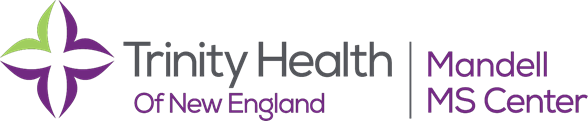 Comorbidities and Quality of Life
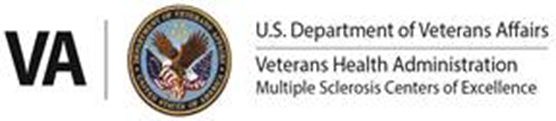 Persons with MS and a vascular comorbidity endorsed lower physical health-related quality of life (HRQoL)
Lower physical HRQoL in individuals with diabetes (β = -0.20) and hypertension (β = -0.19)
Specific domains of physical HRQoL affected
Physical function
Lower in individuals with diabetes (β = -0.26)
Change in health
Lower in individuals with hypertension (β = -1.12)
Health perceptions
Lower in individuals with hypertension (aOR = -1.17)
Neto et al., Manuscript Under Review
[Speaker Notes: Beth: Finally, we see that having a vascular comorbidity can have a negative impact of quality of life, specifically physical health-related quality of life. Diabetes is one comorbidity driving lower physical health-related quality of life, particularly related to physical function. Hypertension was also associated with lower physical health-related quality of life, particularly with change in health and health perceptions.]
Managing Comorbidities and MS
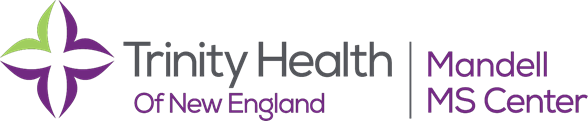 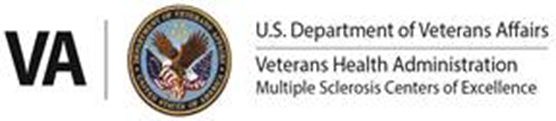 [Speaker Notes: Aaron: We've now seen how comorbidities can have an impact on several aspects of life for people with MS. So what should we as MS providers be doing?]
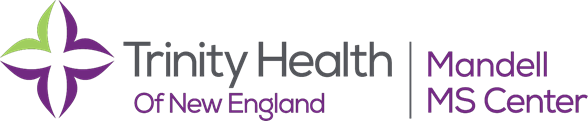 Chronic Disease Management Approaches
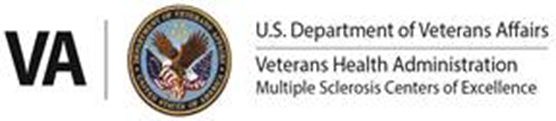 Empowering patients to make positive health changes
Promoting self-management behaviors
Preventative and health promoting programs
Identifying and treating common comorbidities
Screening for mood and anxiety disorders
Checking blood pressure at every visit
Screening for abnormal blood glucose
At least every three years for patients who are overweight or obese
Lipid screening
Using a patient-centered collaborative care team
Plan in place for treatment/follow-up when positive screenings
Communication between specialties, particularly if not within same clinic
Marrie, 2017; Gromisch et al., 2022
[Speaker Notes: Aaron: It's important to consider comorbidities as part of MS care, and approaching MS care from a chronic disease management lens can help with this. First, we want to empower our patients to make positive health changes. Since some individuals may struggle more with self-management, they may benefit from additional instruction and support. Self-management programs based on social cognitive theory help foster self-management abilities by improving individuals' knowledge, self-efficacy, and problem solving skills. Preventative and health promoting programs may be considered, such as ones that increase physical activity to assist with the management of pain and circulatory disorders. Bombardier and colleagues found that a telephone-based health promotion counseling program, which included motivational interviewing, resulted in improvements in self-reported physical activity and stress management, as well as mental health-related quality of life, in persons with MS. We do want to consider barriers that patients may have to making these positive changes. Do they have access to healthy food? Do they have the necessary financial resources or transportation to access these resources? And if there are these social barriers, how can we provide our patients the resources that they need?

Another important component is identifying and treating common comorbidities. As we discussed in the beginning, mental comorbidities such as anxiety and depression are very common in MS. Self-report screening measures, such as the Patient Health Questionnaire-9, Hospital Anxiety and Depression Scale, and the Generalized Anxiety Disorder-7, can be the first step. If a patient reaches the threshold for a potential disorder, they can be referred for medication management, therapy, or both. Other screenings, such as blood pressure, blood glucose, and lipids, should also be considered.

Finally, it's important to have strong communication between the patient's different healthcare providers. A patient-centered collaborative care team model can help with this. For example, there are plans in place for positive screenings for patients receive the proper follow-ups. These plans also include follow-up between providers, particularly when specialties are not within the same clinic and there may not be regular communication.]
Clinical Takeaways
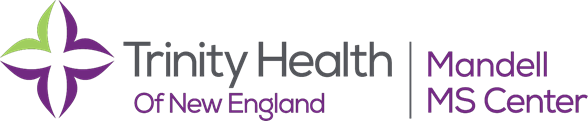 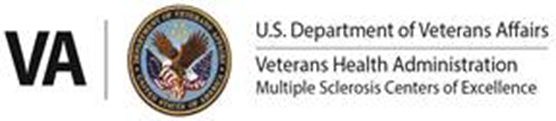 [Speaker Notes: Aaron: We've covered a lot information about comorbidities in MS, so in our final few minutes, let's go over a couple of clinical takeaways.]
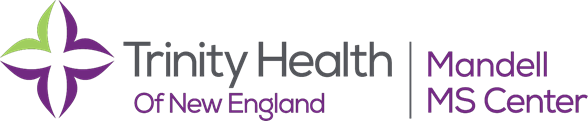 Clinical Takeaways
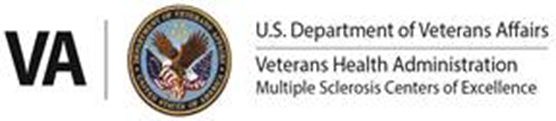 Several comorbidities, particularly mental comorbidities, are more common in people with MS.
Besides age, several socioeconomic factors are associated with higher odds of having a comorbidity
Having certain comorbidities can delay when an individual gets a diagnosis, as well as increase the odds of greater disability
People with MS and a comorbidity have higher healthcare utilization, including seeing more providers, taking more medications, and having more all-cause ED visits, hospitalizations, and readmissions
[Speaker Notes: Aaron: (read points on slide)]
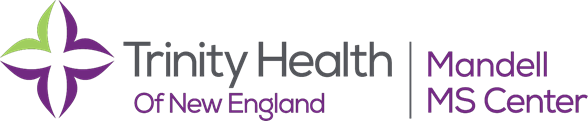 Clinical Takeaways
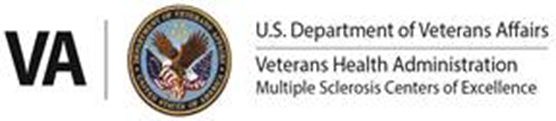 Comorbidities may interfere with MS-related care, such as initiating or adhering to DMTs; however, individuals with a comorbidity as a whole do not report experiencing more barriers to care, such as issues with transportation and wait times, than those without a comorbidity
Comorbidities may have a negative effect on persons' with MS quality of life and ability to self-manage
Addressing comorbidities as part of MS-related care may help promote overall well-being
[Speaker Notes: Aaron: (read points on slide)]
Survey

Please complete the webinar survey in the TRAIN or TMS websites within 15 days. This will give you access to your CME/CE certificate.
Non-VA: www.vha.train.org
VA: www.tms.va.gov
What’s On Your Mind?
Please type your question into the Chatarea in the lower right corner of your screen.
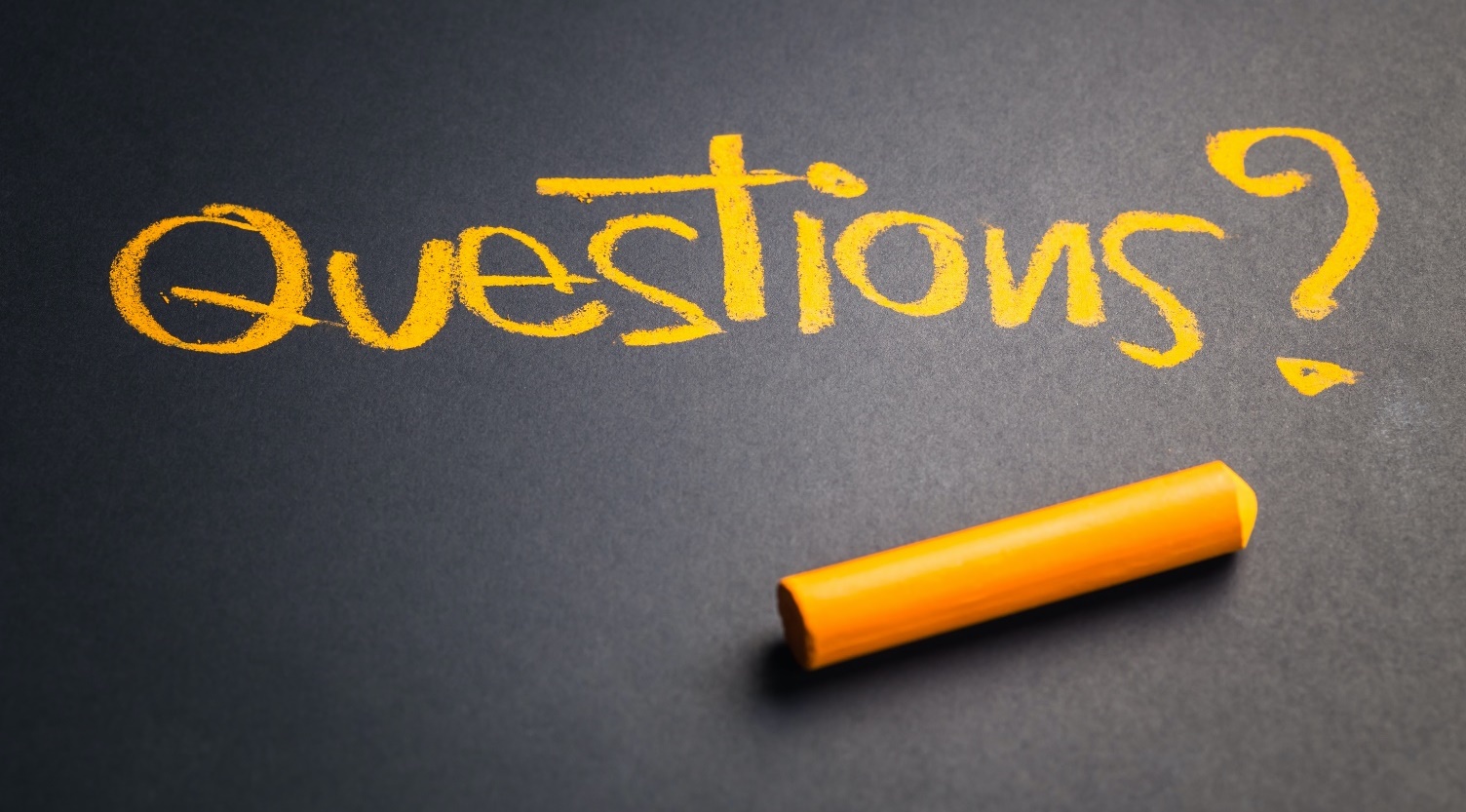 [Speaker Notes: Live questions]
VA MS Centers of Excellence
National MS Society
Website: www.va.gov/MS
Remote clinical consults for VA providers
Information specific for Veterans and health care services in VA
Benefits, grants, adaptive equipment, referrals
MS quality measures, MSSR, DMT Criteria for Use and Drug Protocols
Educational opportunities
Provider
Monthly clinical e-newsletter
Monthly webinars (ECHO, MS Society)
Conference presentations, annual meetings
Veteran
Monthly podcast
Quarterly e-newsletter
Webinars in collaboration with non-VA MS and Veteran service organizations
Website: www.nationalmssociety.org
Professional Resource Center
Clinical publications
Literature search
Support
MS Navigator
Self-help groups
MSFriends
Educational Opportunities
Healthcare Professional
Webinars (ECHO, VA, Pediatric, Mental Health)
National and local e-newsletters
Fellowships and mentoring
Patient
Ask an MS Expert series
Virtual Programs (New to MS, Black MS Experience, Hispanic/Latinx Experience, & more)
Thank you and please join us for the next webinar on May 3, 2023!
Vocational Rehabilitation in MS
Christina Forster, MA, CRC

www.nationalMSsociety.org/currenttopicswww.va.gov/MS/products/CME_CEU_calls
[Speaker Notes: Thank you for your participation today and special thanks to Dr. Casperson for the great presentation. This webinar is recorded and I will posting the recording and the slides on the webpage listed on the screen. Don’t forget, there’s another Current Topics webinar on September 16 on Medical Marijuana for MS Symptom Management presented by Dr. Michelle Cameron. You can register online for this webinar on our website noted on the screen.  Thank you all for attending today and have a great rest of your day.]